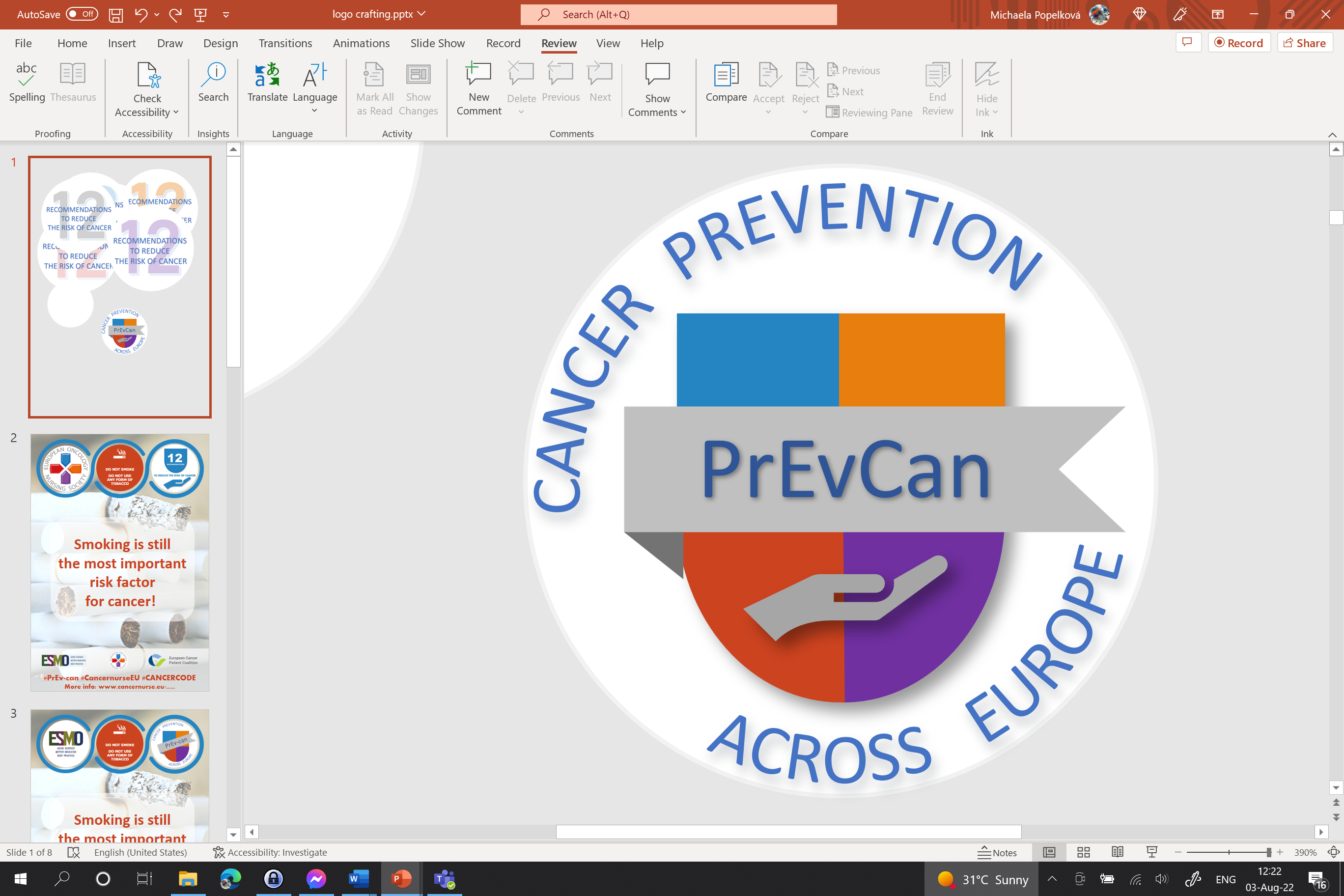 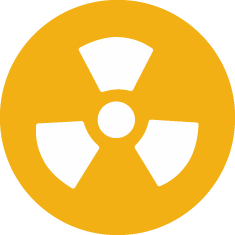 TAME MEDIDAS PAR REDUZIR OS NÍVEIS ELEVADOS DE RADÓN
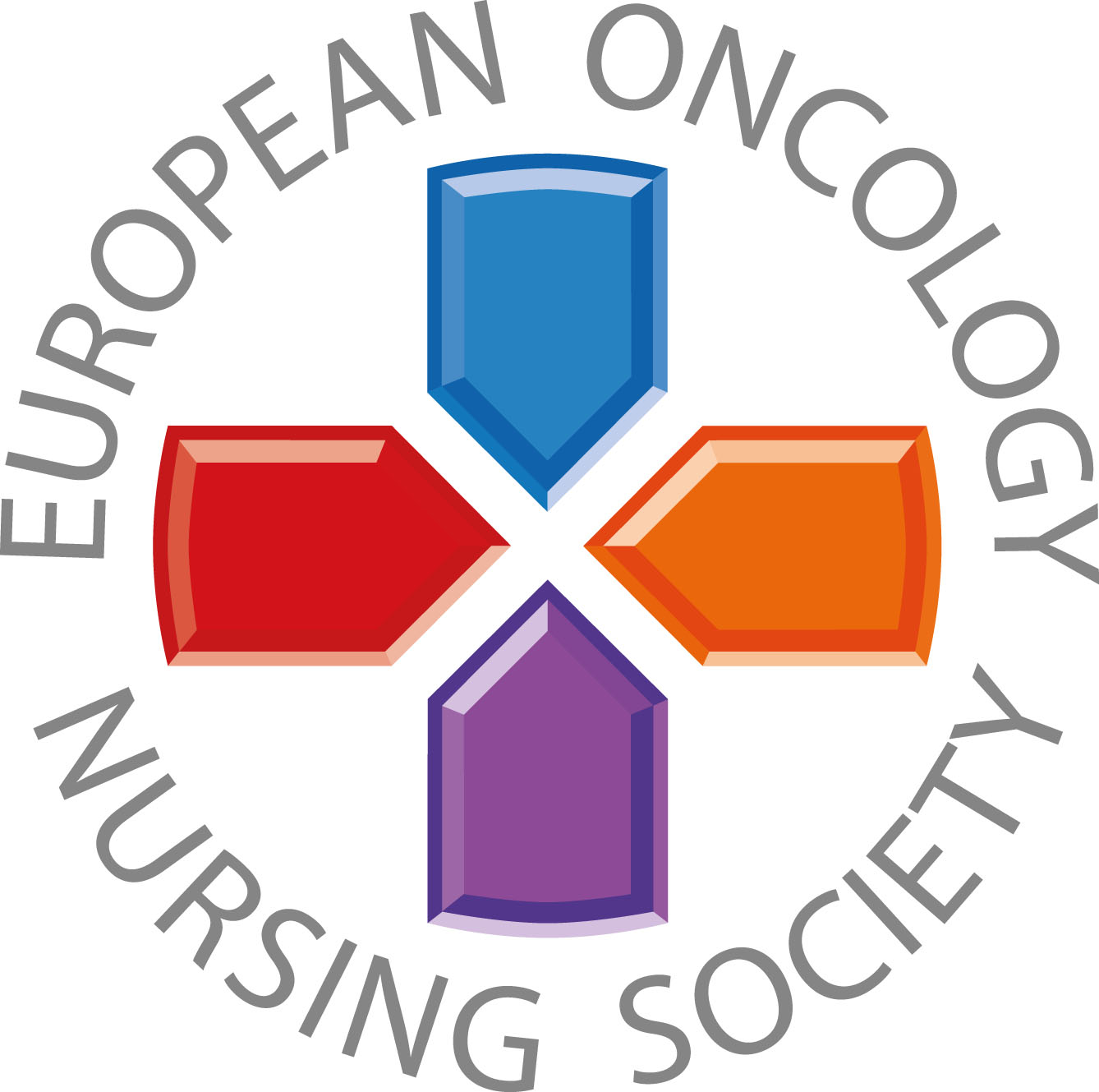 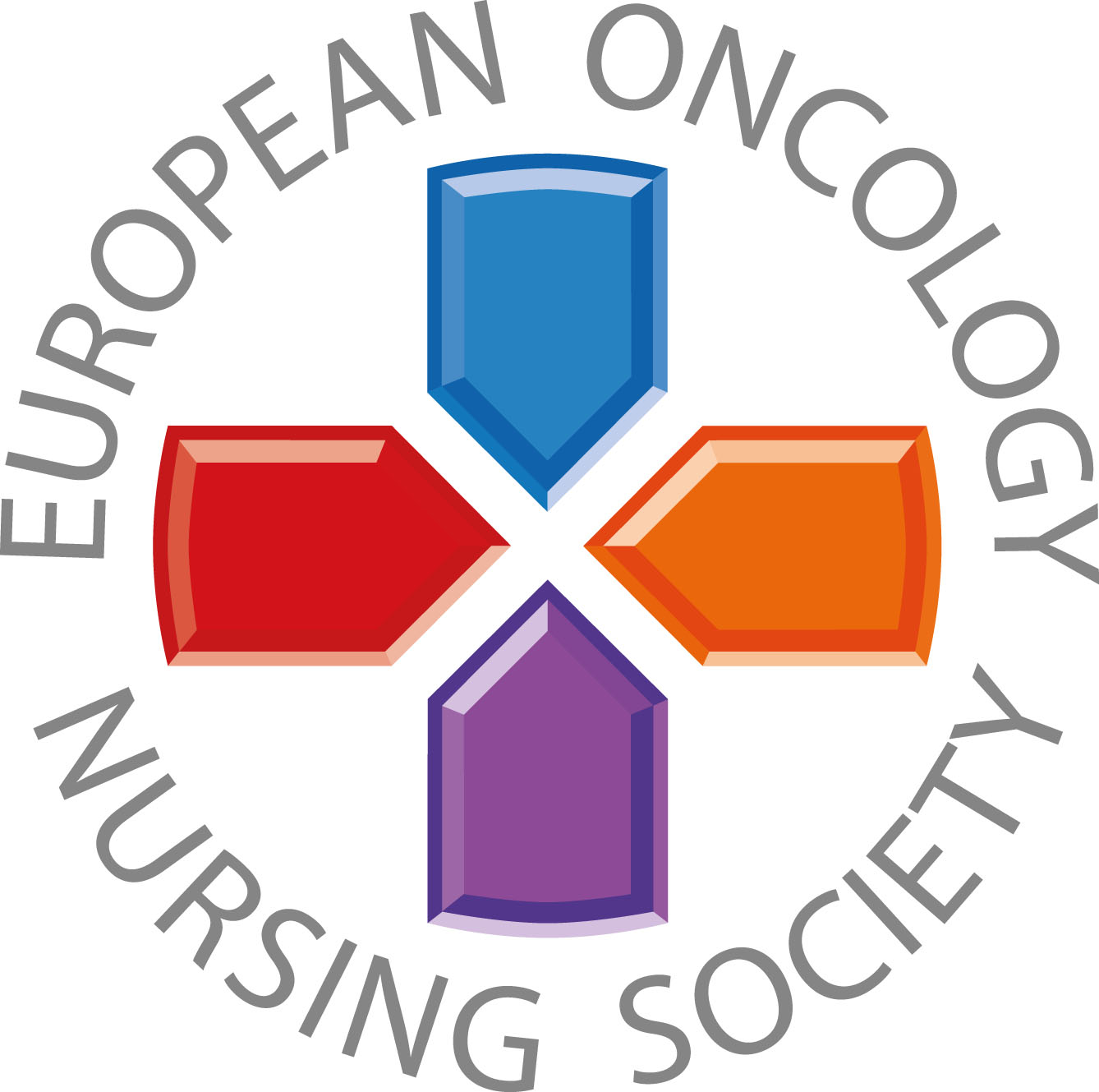 Mensagens para o Público em Geral
#PrEvCan #CANCERCODE
A Campanha PrEvCan© foi iniciada pela EONS e está em execução em associação com um parceiro essencial, a ESMO. Mais informações em: www.cancernurse.eu/prevcan
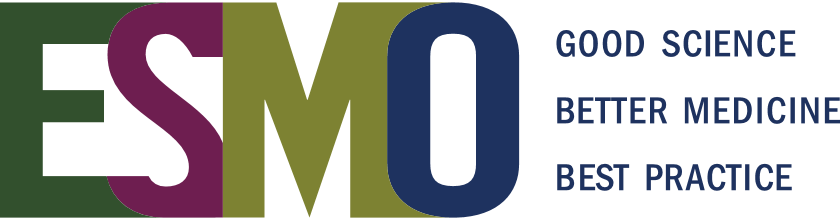 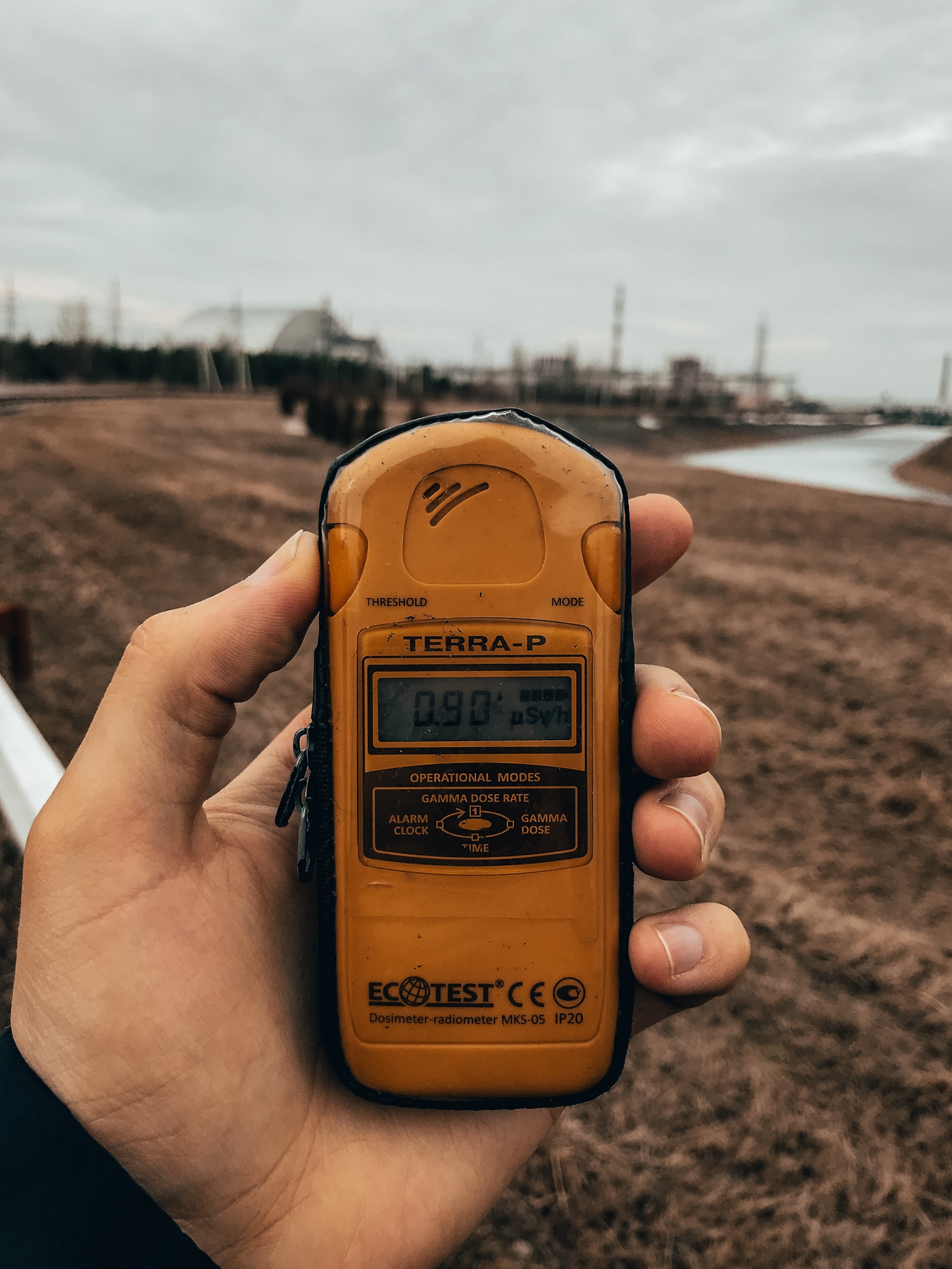 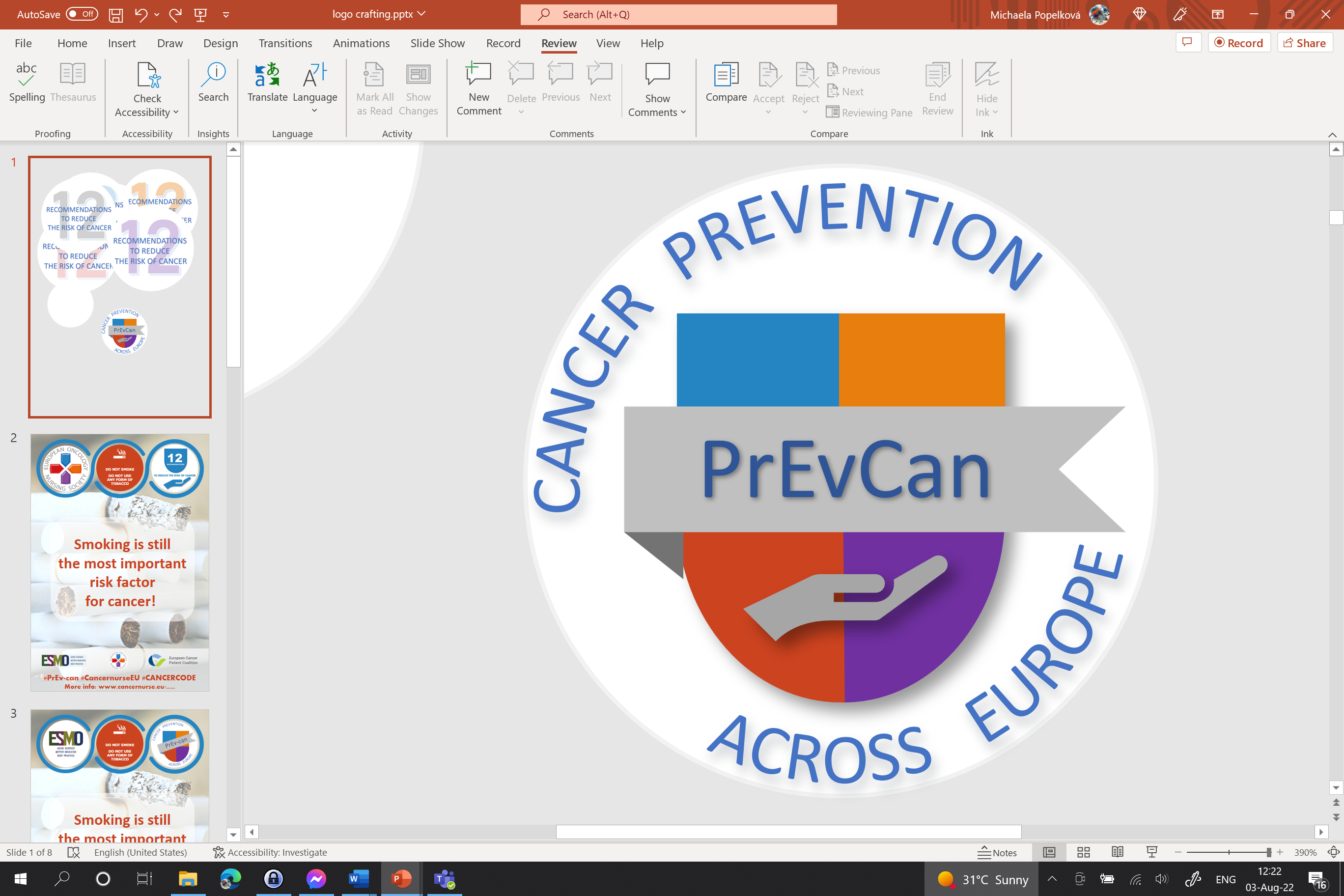 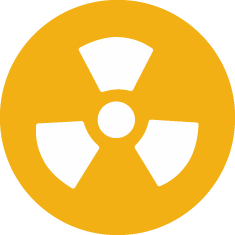 Insira o logotipo ​da sua organizaçãoaqui​
TAME MEDIDAS PAR REDUZIR OS NÍVEIS ELEVADOS DE RADÓN
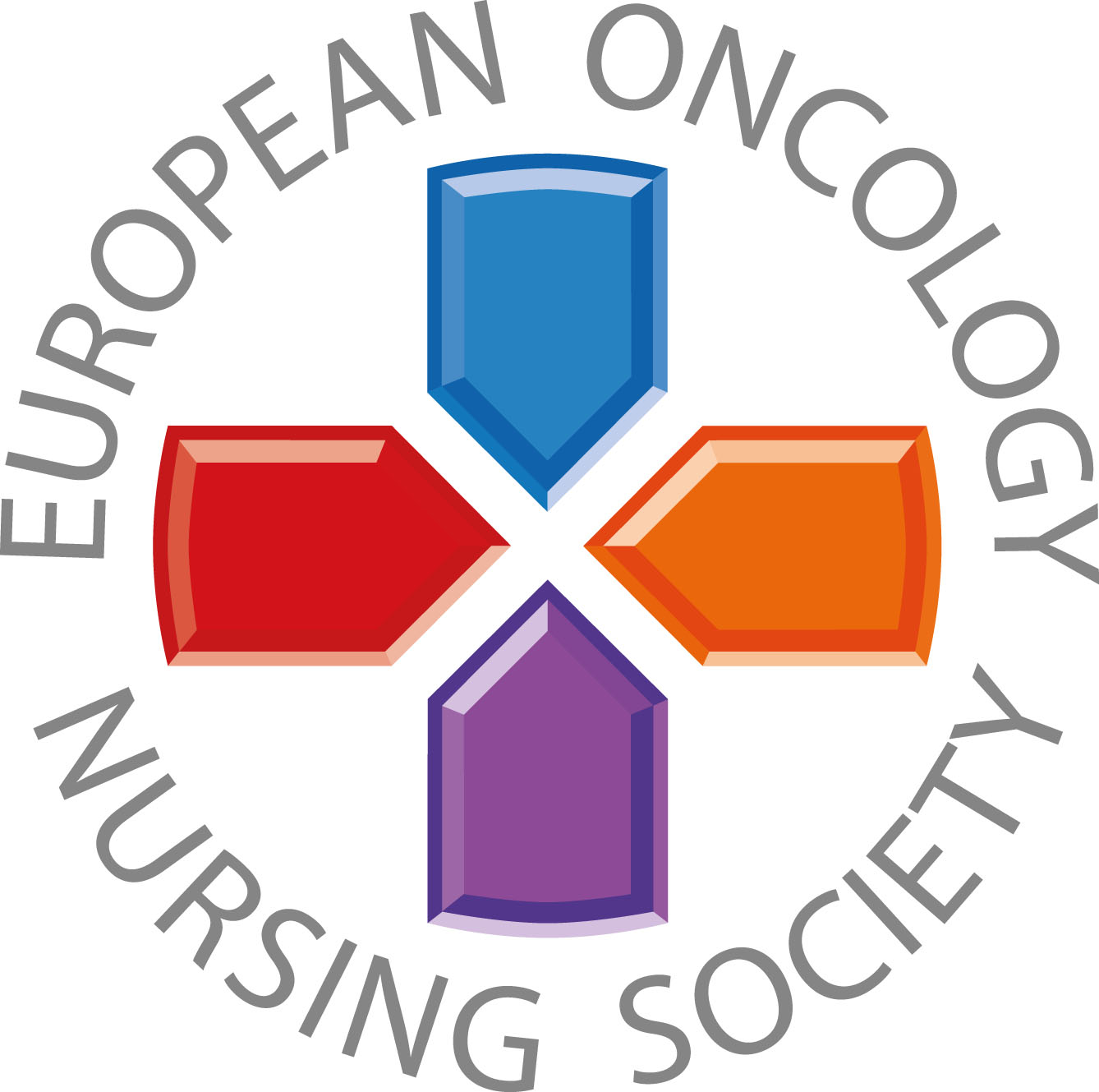 Verifique se está exposto a radiação derivada de altos níveis de radón natural em casa
#PrEvCan #CANCERCODE
A Campanha PrEvCan© foi iniciada pela EONS e está em execução em associação com um parceiro essencial, a ESMO. Mais informações em: www.cancernurse.eu/prevcan
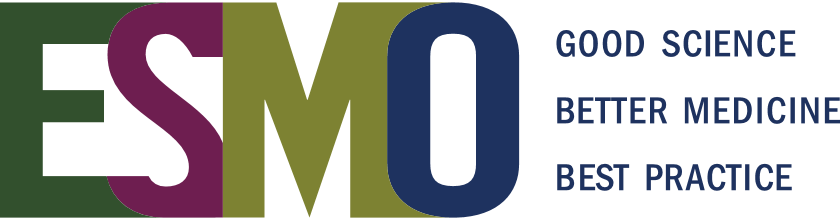 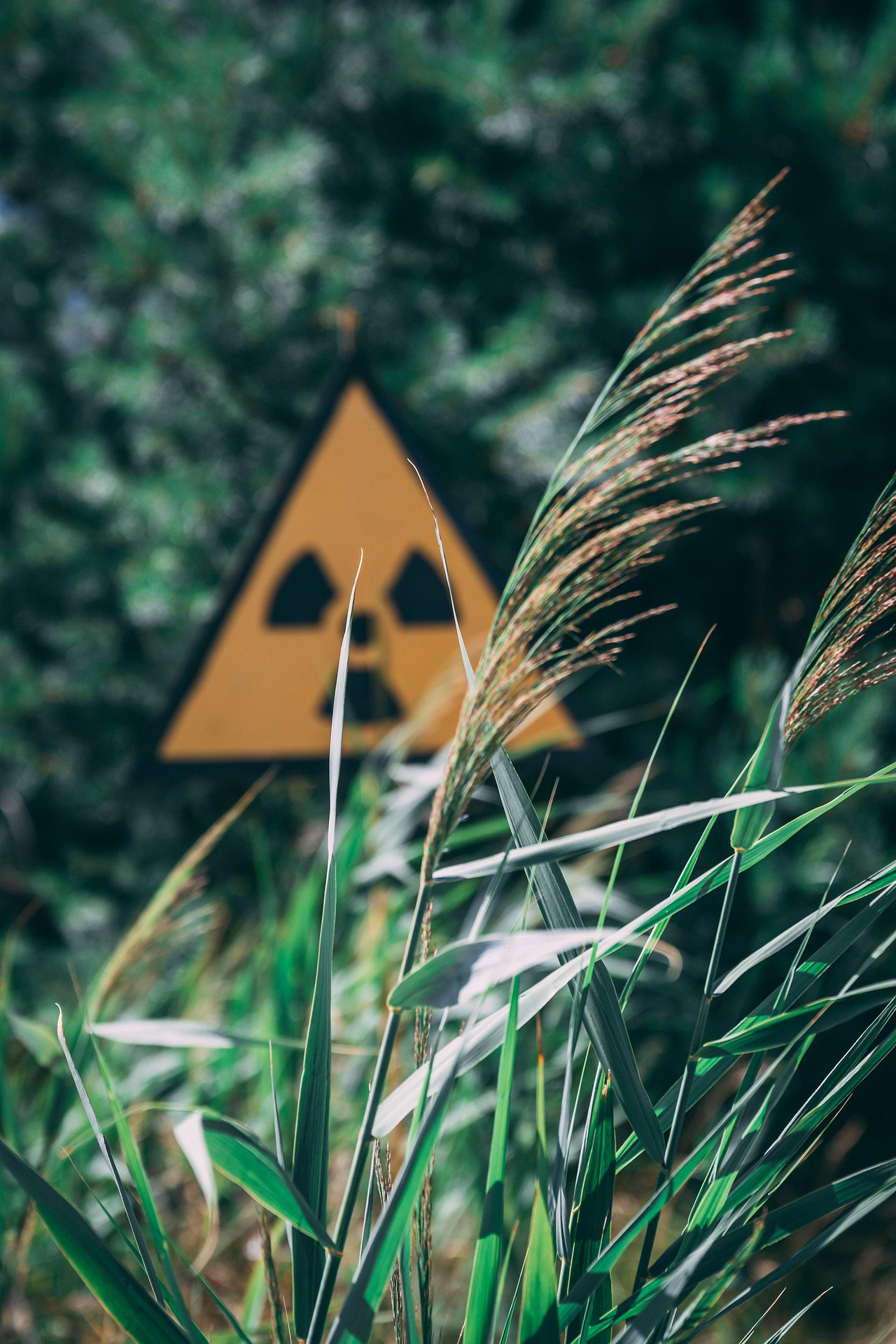 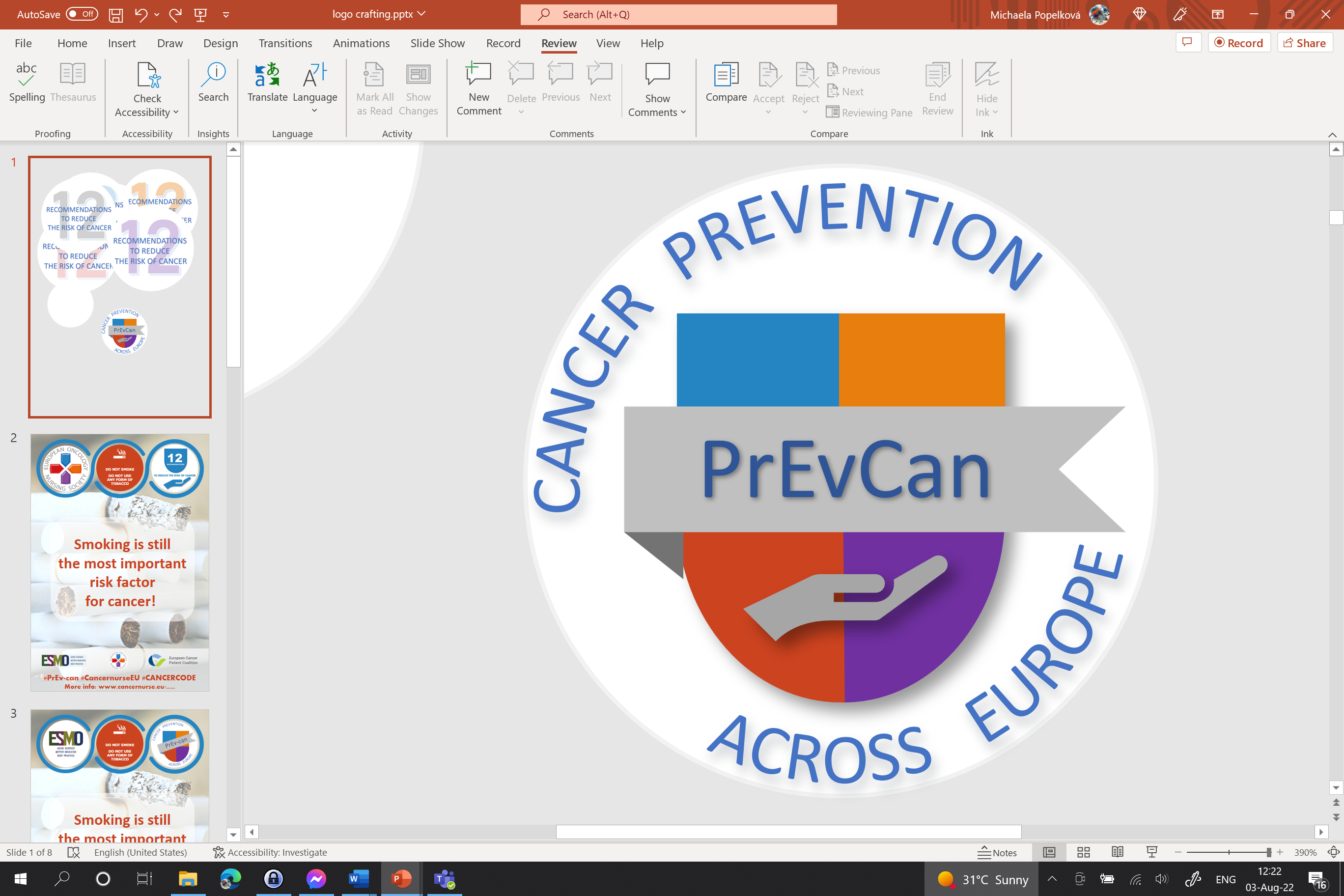 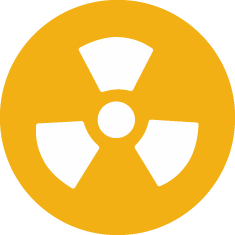 Insira o logotipo ​da sua organizaçãoaqui​
TAME MEDIDAS PAR REDUZIR OS NÍVEIS ELEVADOS DE RADÓN
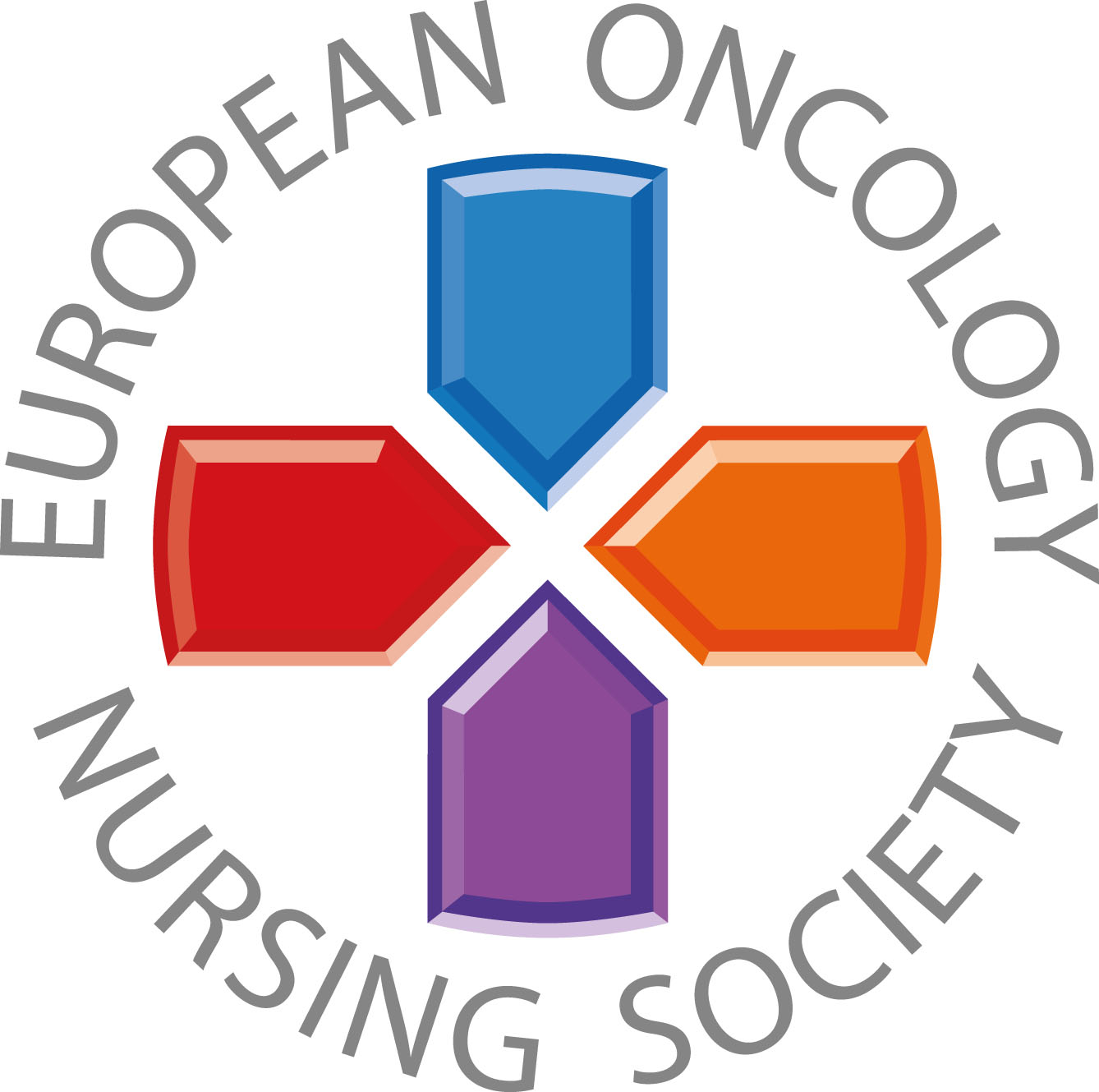 O radão é um gás radioativo natural que pode causar exposição à radiação na sua casa
#PrEvCan #CANCERCODE
A Campanha PrEvCan© foi iniciada pela EONS e está em execução em associação com um parceiro essencial, a ESMO. Mais informações em: www.cancernurse.eu/prevcan
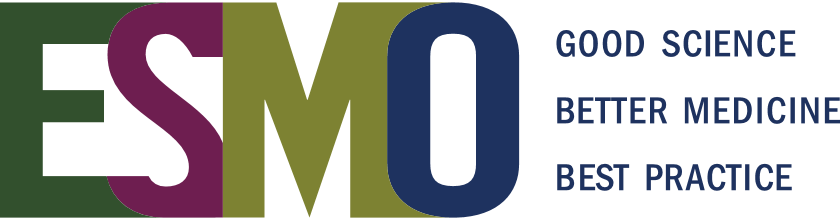 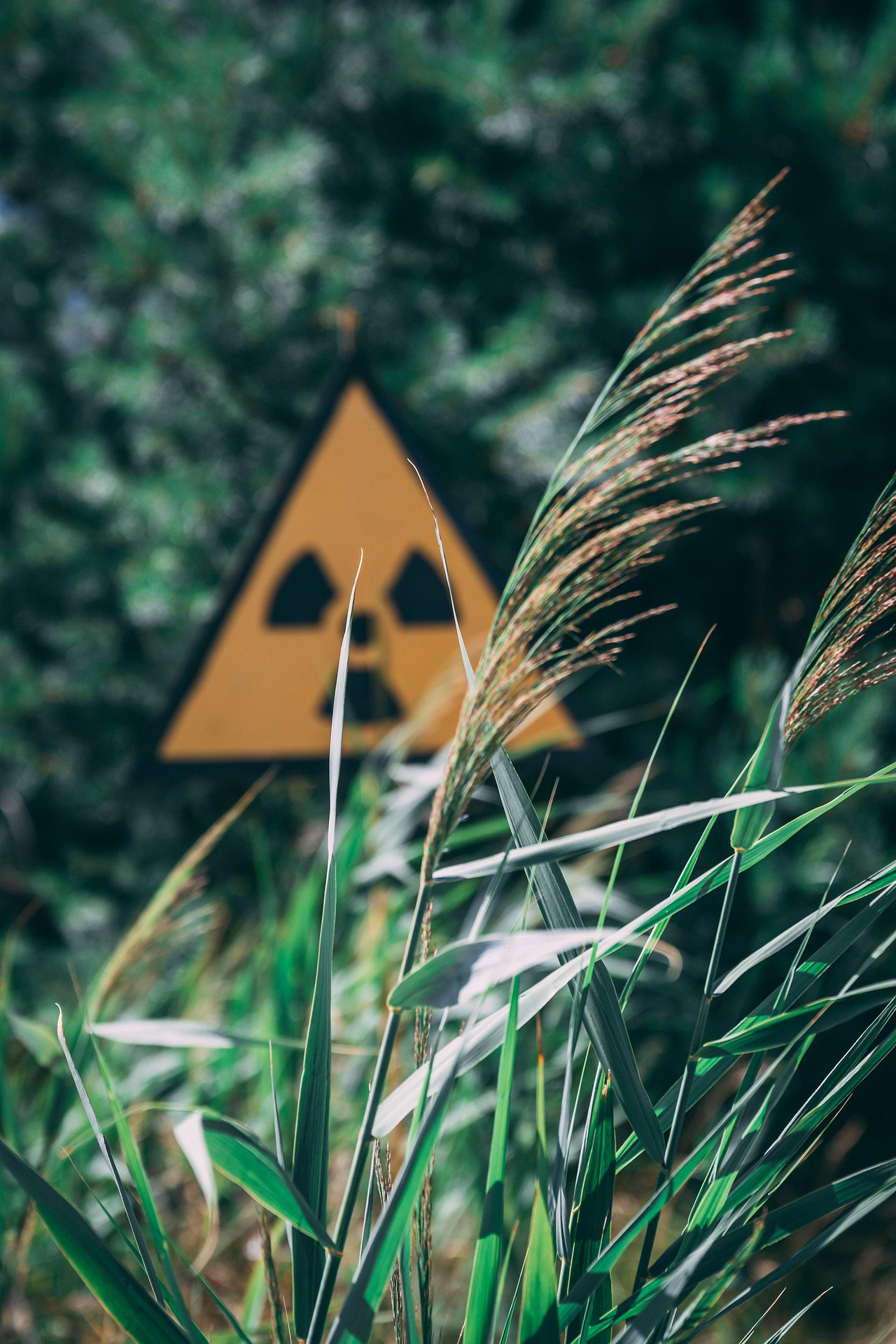 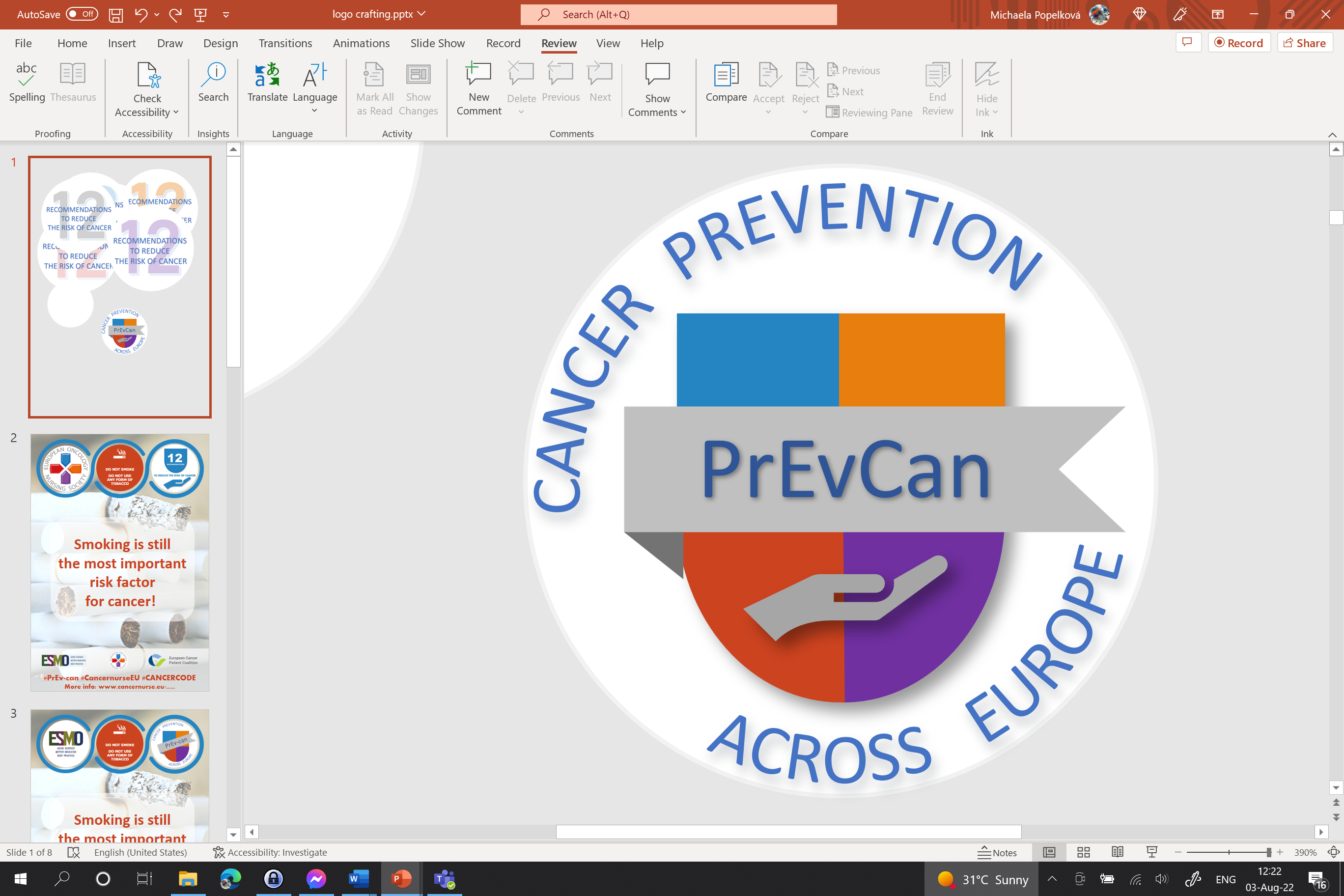 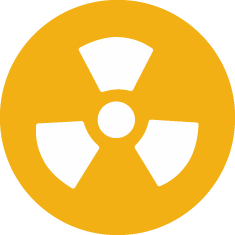 Insira o logotipo ​da sua organizaçãoaqui​
TAME MEDIDAS PAR REDUZIR OS NÍVEIS ELEVADOS DE RADÓN
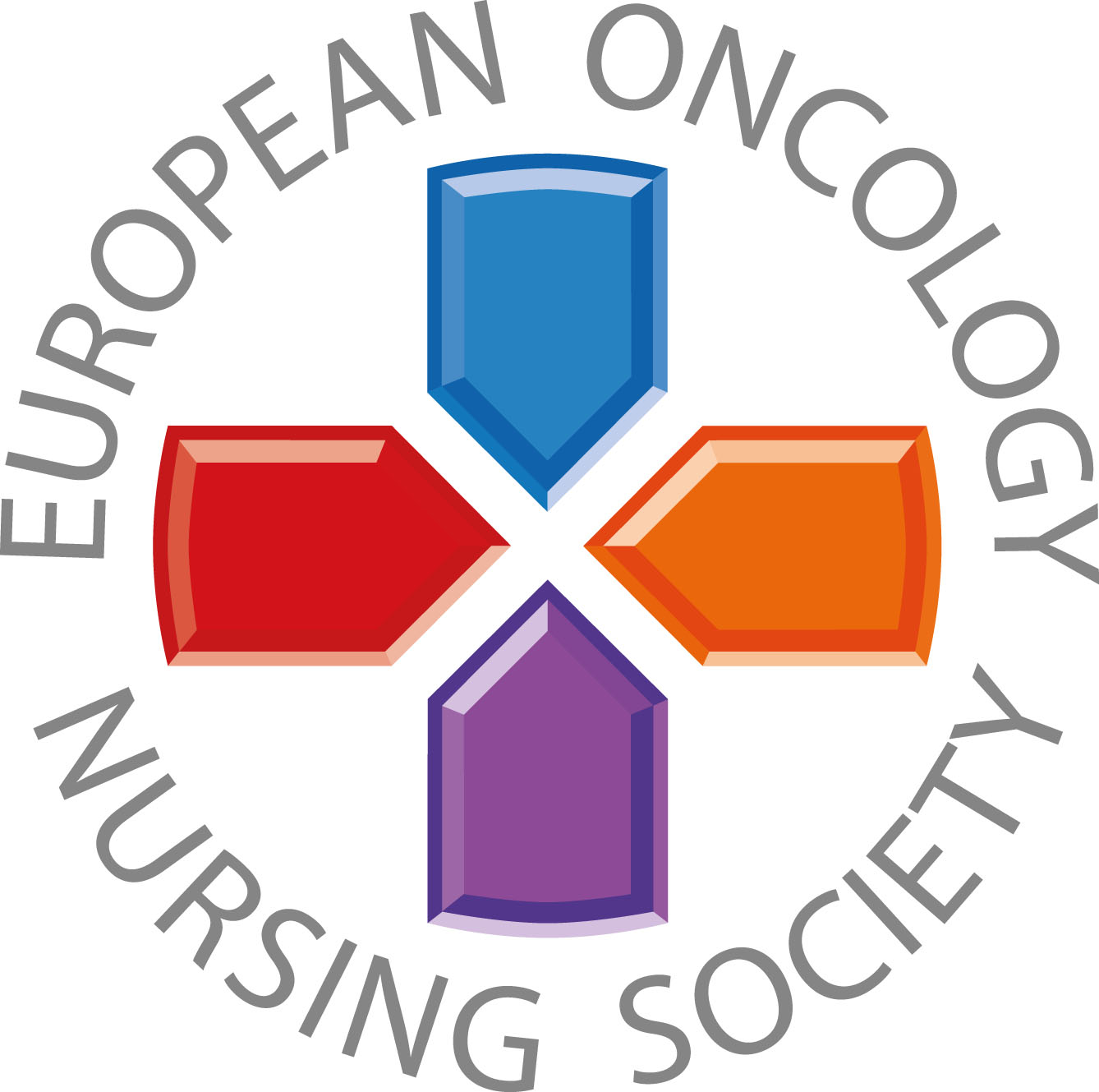 Insira a sua fotografia
Texto personalizado
#PrEvCan #CANCERCODE
A Campanha PrEvCan© foi iniciada pela EONS e está em execução em associação com um parceiro essencial, a ESMO. Mais informações em: www.cancernurse.eu/prevcan
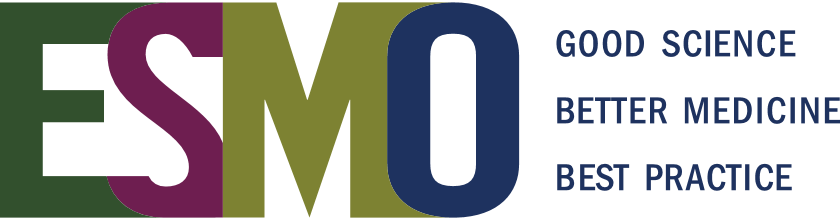